Doa Penjagaan Misi
Allah Bapa Surgawi, Pencipta dunia yang Maha Berkuasa , Lembaga Misi baru-baru ini mendengar "panggilan Makedonia" dari Thailand. Dua orang guru bahasa Mandarin diperlukan di Chiang Rai, untuk melayani di sana selama satu hingga dua bulan, bermula dari minggu kedua bulan Mei. Mereka akan mengajar bahasa Mandarin. Kami berdoa agar Roh Kudus
1/2
Doa Penjagaan Misi
menggerakkan saudara-saudari yang memiliki beban untuk menghubungi Lembaga Misi. Semoga mereka diutus ke Thailand pada waktu yang sesuai untuk membantu para pelajar di sana. Kiranya kasih salib Tuhan Yesus Kristus menarik lebih banyak saudara dan saudari untuk melibatkan diri dalam misi jangka pendek dan jangka panjang. Dalam nama Tuhan Yesus, Amin.
2/2
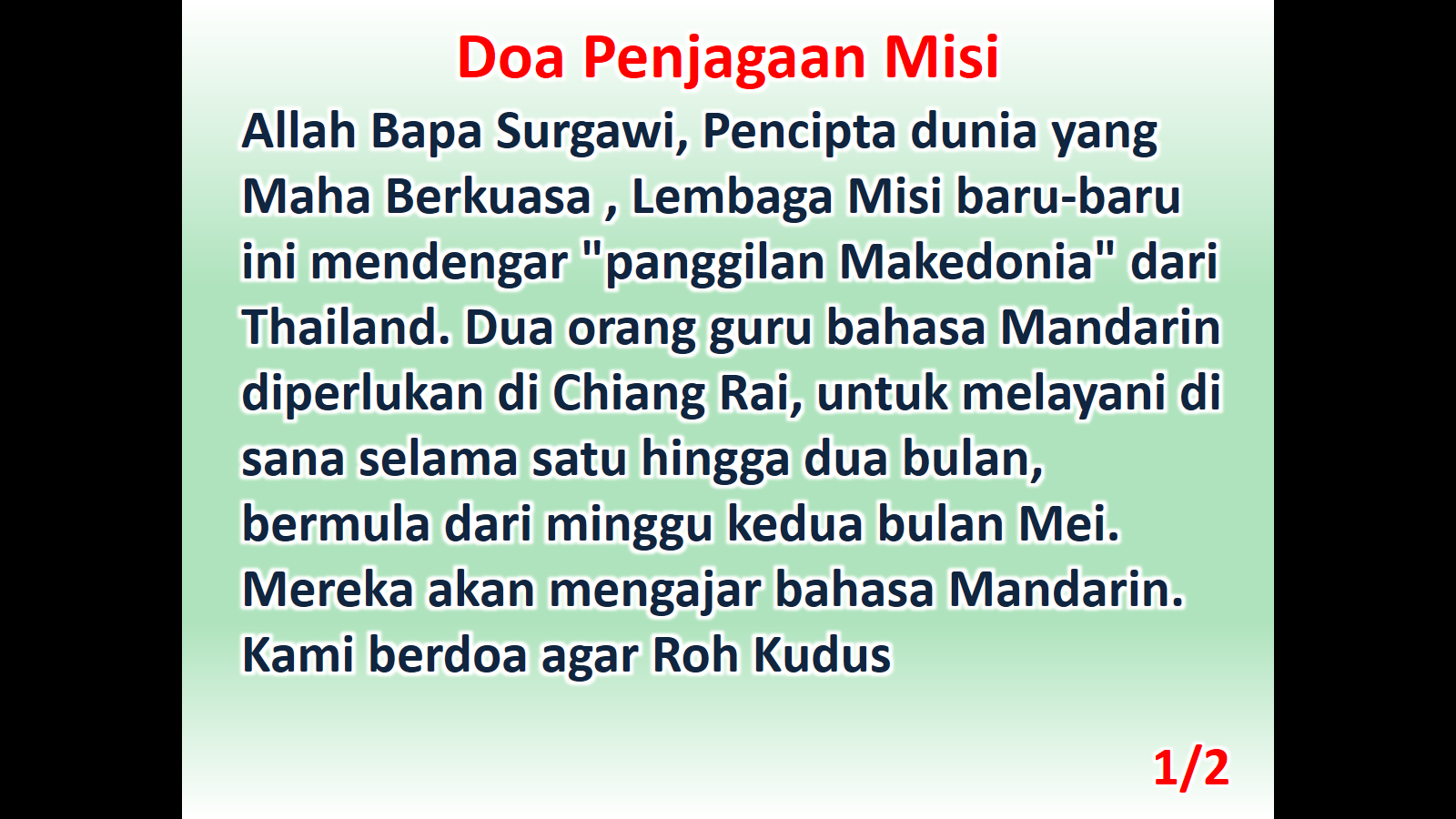 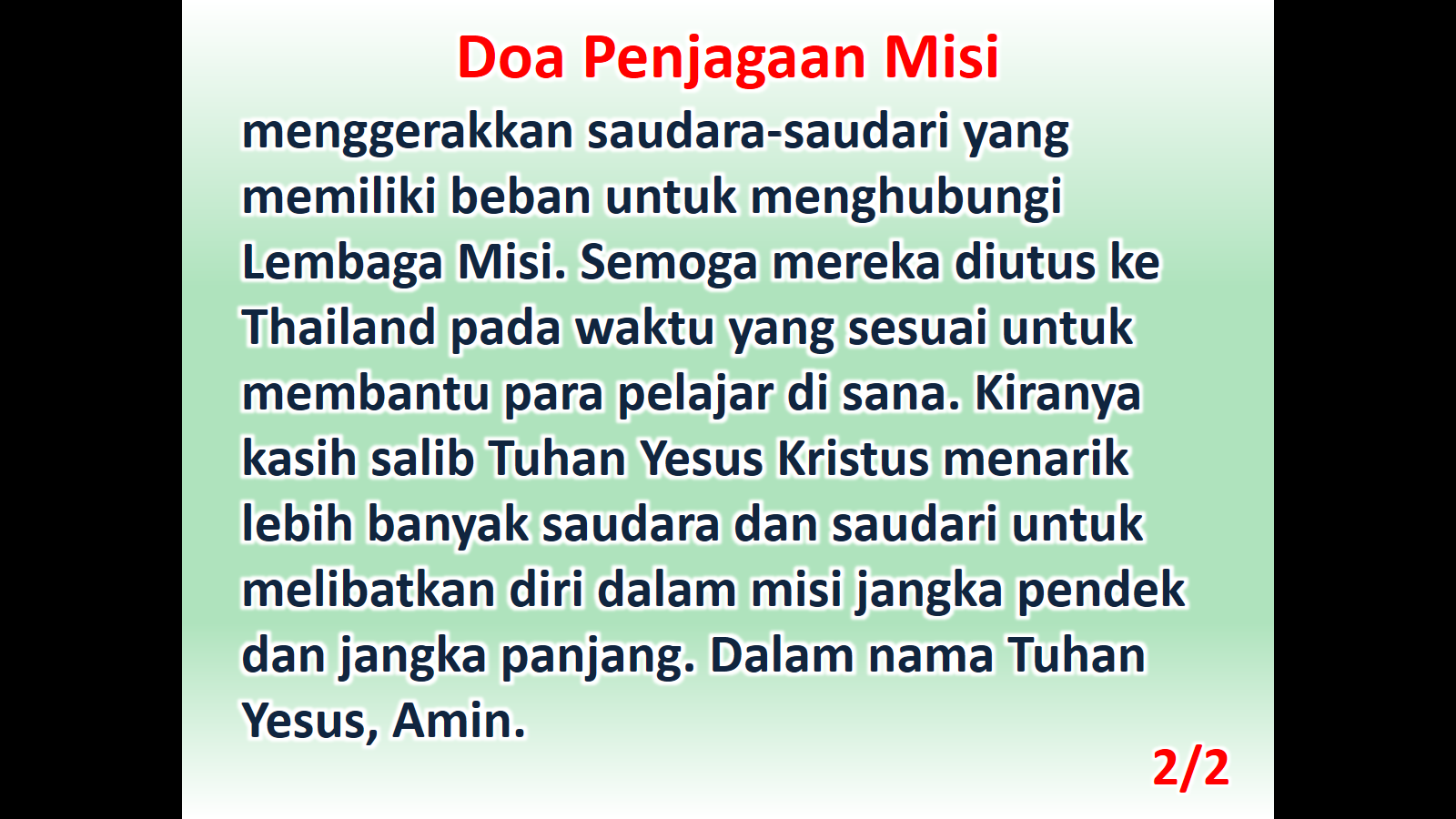